LeadingRE Referral Guide
Deliver exceptional service to your clients with your connections to the top brokers around the world.
About LeadingRE
Importance of Outgoing Referrals
National and global connections
Expands sphere of influence
Provides full service to clients
Increase your income 
Generates reciprocal incoming business from other LeadingRE brokers
Enhances your company’s national and international visibility and performance 
Builds & strengthens your company, the network & affiliated brokers with market share across the country
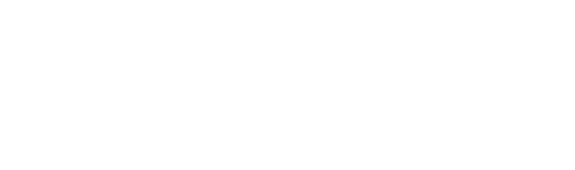 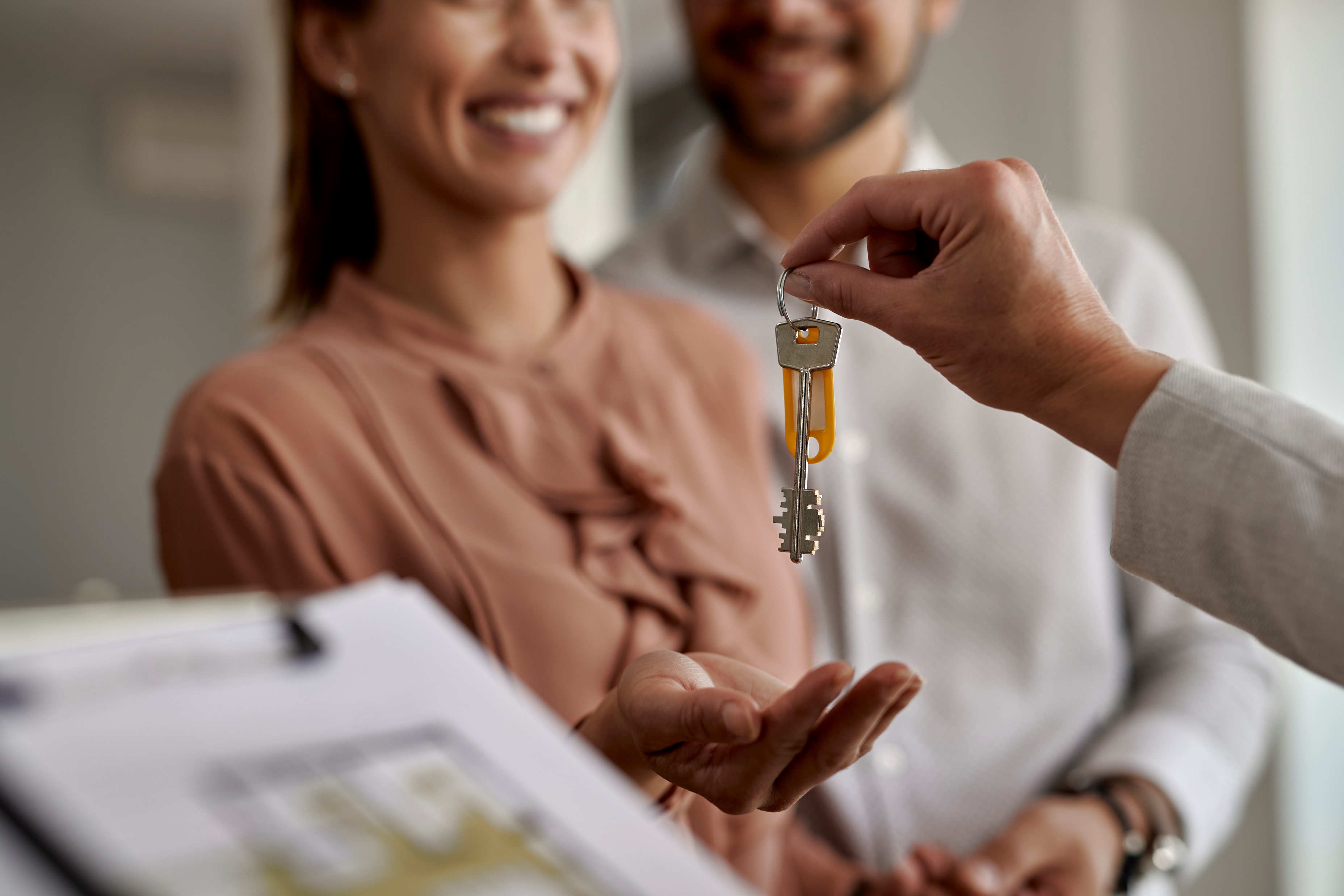 Qualified Referrals
Buyer or seller with a real estate need outside of YOUR market area
Client has given permission to be contacted by destination broker
Financially qualified to buy or has legal authority to sell
Plans to visit destination or meet to discuss the listing within reasonable time frame
As much information as possible about the client and their real estate needs is provided
Broker-to-Broker Network Referral Process
Our Company
Destination Company
Sends referral to destination company
Sends LeadingRE the 20% network fee and splits the remainder of the referral fee with our Referral Agent
Accepts referral which results in a sale
Sends 30% referral fee to our company
Splits balance of referred side commission with Assigned Agent
Agent Referral Process
1
5
Introduce yourself to the Assigned 
Agent and ensure contact with referred customer
Obtain permission from client
2
6
Assure quality service from LeadingRE companies and offer an introduction to an agent just like you
Follow-up with client & assigned sales associate throughout the process
7
3
Obtain complete information 
(name, address, phone #’s, and email)
Successful closing = $$
4
Relay information to your Relocation Department who will reach out to the 
network broker’s Relocation Department
Golden Referral Rules
1. All outbound referrals to be placed and assigned through the Relocation Department
2. Referrals are between brokers, not sales associates
3. Relocation will place with a specifically requested agent or professional designee when possible
4. Only Relocation Director, and/or Sales Manager should sign all referral agreements (depending on your company policy)
5. Agents should not sign any referral agreements
Why Use LeadingRE Brokers?
It’s an independent brokerage just like yours 
Build reciprocal business and increases market share of our network
Retains membership across the country
High conversion rates & client satisfaction
Network brokers and agents are relocation trained with excellent local and national reputations
Brokers assign referrals to specially trained, experienced agents
It’s our contractual obligation and a major benefit of being a network member
LeadingRE’s Outgoing Referral Expectations of Our Company
1
Minimum of one outgoing referral sent per sales associate each year
2
Regular, consistent follow-up on active referrals sent to you
3
Conversion rate at or above network standards
4
Refer to network members always (keep it in the family)
5
Brokerage is contractually obligated to pay the LeadingRE transaction fee on every closed referral.
Sample Referral Fee Calculation
Sales Price 							$300,000
Sales Commission at 6%					$18,000
Commission on referred side 3%			$9,000
30% referral fee to referring company		$2,700
Less 20% fee to Network				$540
Remainder							$2,160*
Split between agent and company			total = $2,160*
(insert whatever company split you offer)
Cross Border Referrals
The more information provided to the Global Referral team at LeadingRE will result in a better success rate when placing a referral.   
International Purchase Information
Areas of interest: town, providence, country
Type of property desired: number of bedrooms, baths, garage, etc.
Price range & currency
Approximate time frame to visit

Expect the placement of a cross border referral to take longer than a U.S. referral.